Практические аспекты защиты от целенаправленных атак
Сердюк В.А., Генеральный директор АО «ДиалогНаука»
Особенности целенаправленных атак
Целенаправленные атаки (также их называют угрозами APT – Advanced Persistent Threat, таргетированные атаки, угрозы «нулевого дня» и т.д.) являются одним из наиболее опасных видов угроз информационной безопасности

Особенности целенаправленных атак: 
продолжительность атаки в течение длительного времени. Некоторые виды уже обнаруженных целенаправленных продолжались на протяжении нескольких лет;
высокий уровень мотивации и квалификации злоумышленника;
возможность обхода существующих средств защиты информации, например, за счет использования ранее неизвестных уязвимостей в ПО и скрытых каналов управления.

Основной проблемой является неспособность существующих средств защиты информации выявлять и блокировать целенаправленные атаки
2
Основные этапы реализации атаки
3
Особенности  APT
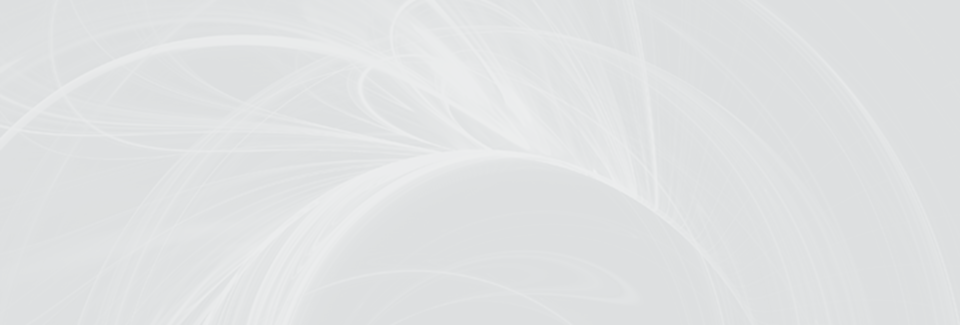 Средства защиты от спама
Межсетевые экраны
Шлюзы Web-безопасности
Антивирус
IDS/IPS
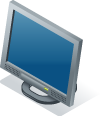 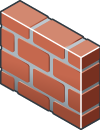 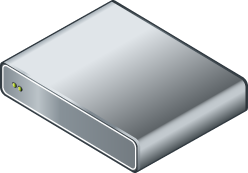 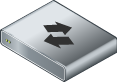 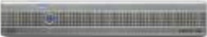 Традиционные технологии не могут остановить APT
4
Решение FireEye
Компания FireEye с 2004 г в США
Поставляет продукты с 2006 г
Является мировым лидером – FireEye используют 1/3 компаний Fortune 100

В основе решений FireEye лежит механизм поведенческого анализа потенциально опасных объектов (файловые вложения в письма, гиперссылки, передаваемые по сети файлы и др.), которые одновременно запускаются на большом количестве специальных виртуальных машин (представляющих разные версии операционной системы Windows с различными версиями прикладного ПО). Такой анализ выявляет угрозы, которые реализуются по разным векторам атак – посредством доступа пользователя к скомпрометированному сайту, по электронной почте, при файловом обмене и др. Вся обработка в «песочнице» осуществляется локально на аппаратной платформе FireEye без отправки каких-либо данных в «облако».
5
Продуктовая линейка FireEye
Продуктовая линейка FireEye включает в себя следующие основные виды программно-аппаратных комплексов:

FireEye NX – комплекс для защиты веб-трафика
FireEye EX – комплекс для защиты почтового трафика
FireEye FX - комплекс для защиты внутренних файловых ресурсов
FireEye MTP – комплекс для защиты мобильных устройств
FireEye CM – комплекс для обеспечения централизованного управления
6
Проверка веб-трафика (Web MPS)
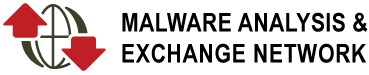 Вредоносное ПО «нулевого дня»
DTI
1
2
3
4
5
Запуск в ВМ
(динамический анализ)
Перехват
 трафика
Блокирование
известных атак
Блокировка 
C&C и передачи данных
Статический
анализ
Windows  7 – SP1
Windows  7 - Base
Windows XP – SP3
Windows XP – SP2
Веб трафик
Windows XP - Base
Исходящее
Исполнениевредоносной атаки
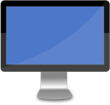 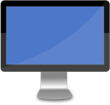 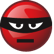 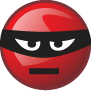 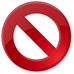 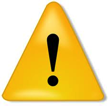 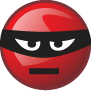 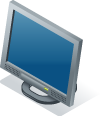 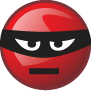 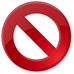 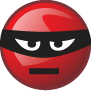 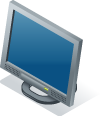 ОБРАТНАЯ СВЯЗЬ
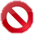 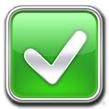 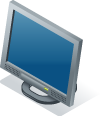 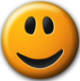 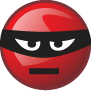 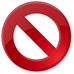 7
Развертывание Web MPS
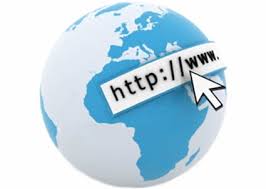 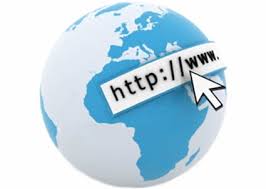 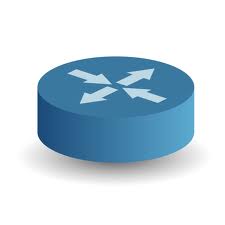 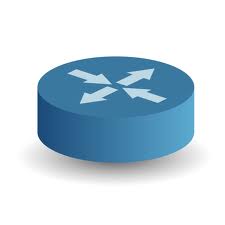 SPAN / TAP
В разрыв
Маршру-тизатор
Маршру-тизатор
Брандмауэр нового поколения
Брандмауэр нового поколения
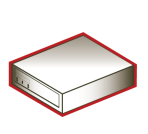 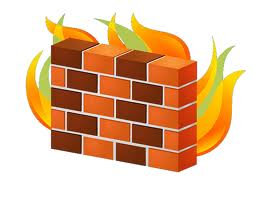 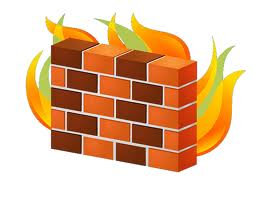 IPS
NX
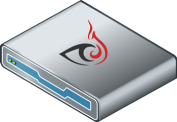 Коммутатор
NX
Коммутатор
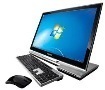 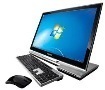 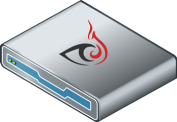 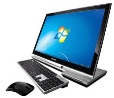 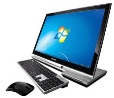 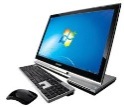 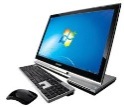 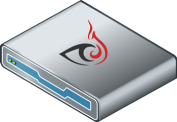 NX
Сотрудники
Сотрудники
Email MPS (EX)
DTI
Zero Day Malware Profiles
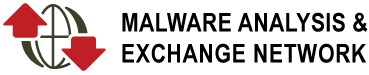 1
2
3
4
Перехват
Email
Разделение объектов
Запуск в ВМ
Отчеты и карантин
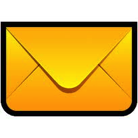 ✔
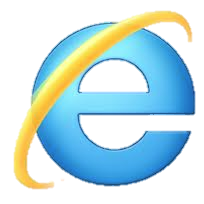 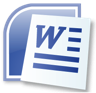 Windows  7 – SP1
Windows  7 - Base
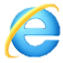 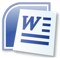 Windows XP – SP3
Windows XP – SP2
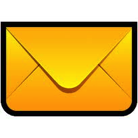 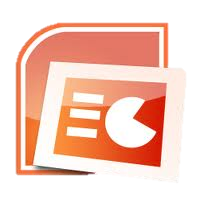 ✔
Windows XP - base
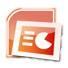 Play Malware Attack
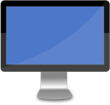 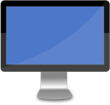 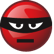 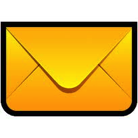 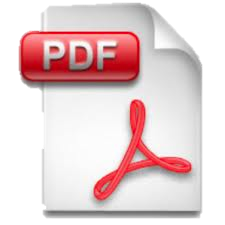 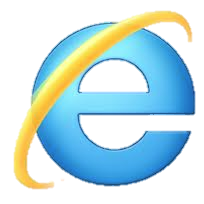 ✔
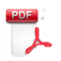 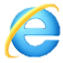 8300 supports 96 Virtual Execution Environments (VXE)
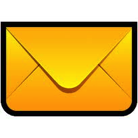 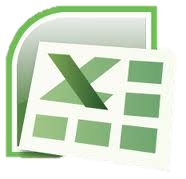 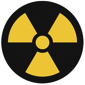 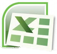 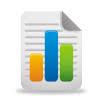 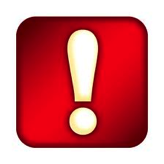 URL’s передается в Web MPS через  CMS
Развертывание Email MPS
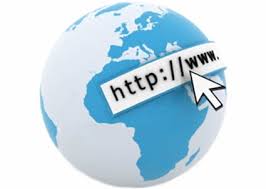 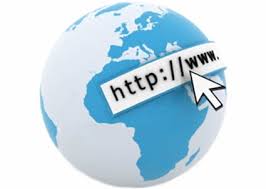 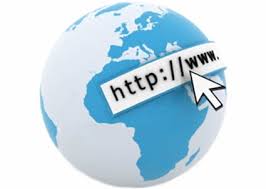 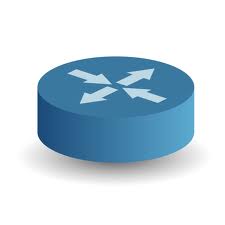 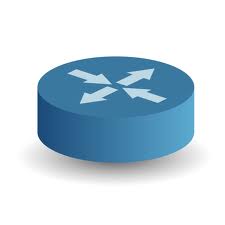 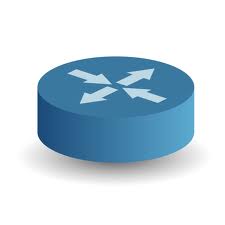 MTA
SPAN
BCC
Маршрутизатор
Маршрутизатор
Маршрутизатор
Брандмауэр нового поколения
Брандмауэр нового поколения
Брандмауэр нового поколения
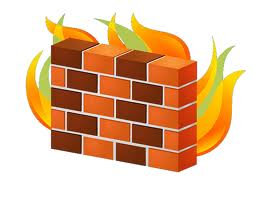 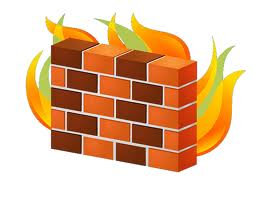 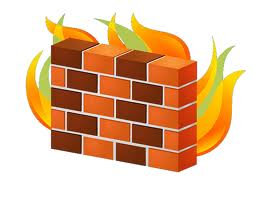 DMZ (демилитари-зованная зона)
DMZ
DMZ
Анти-спам
Шлюз / MTA
Анти-спам
Шлюз / MTA
Анти-спам
Шлюз / MTA
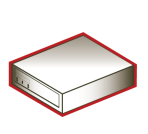 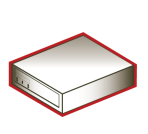 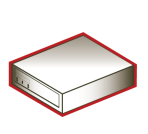 Коммутатор
Коммутатор
Коммутатор
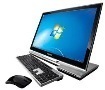 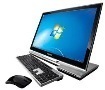 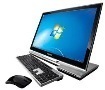 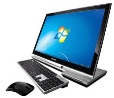 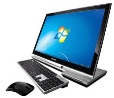 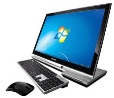 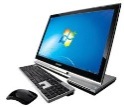 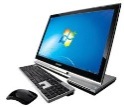 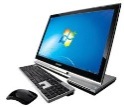 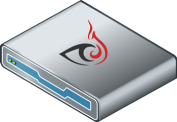 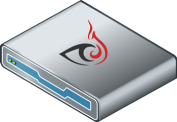 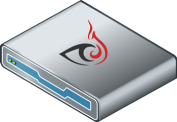 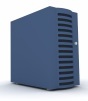 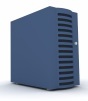 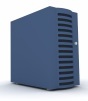 EX
EX
EX
Электронная почта
Электронная почта
Электронная почта
Сотрудники
Сотрудники
Сотрудники
Преимущества FireEye
1.	Защищенный гипервизор
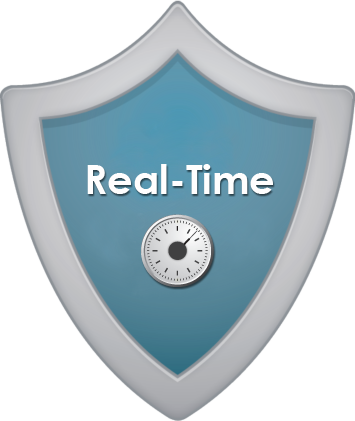 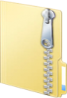 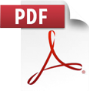 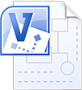 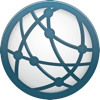 2.	Тысячи вариантов(файлы, ОС, браузер, приложения)
3.	Многопоточный анализ
4.	Многовекторный анализ
5.	Корреляция информации
6.	Интеграция с облаком
7.	Обеспечение защиты
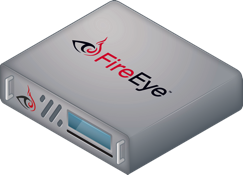 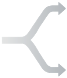 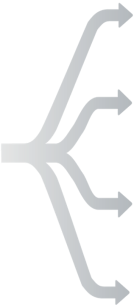 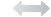 VM
VM
VM
Локальный анализ
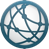 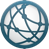 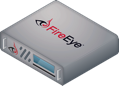 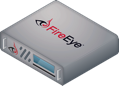 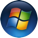 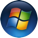 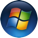 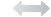 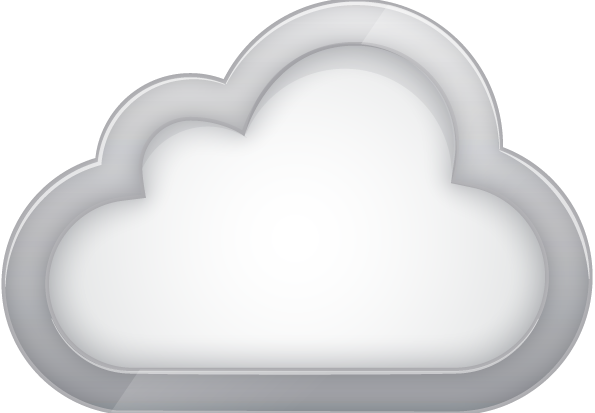 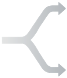 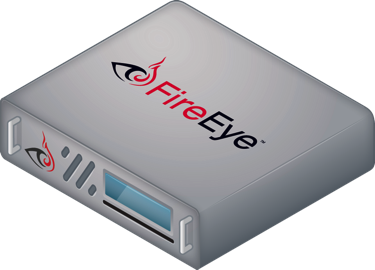 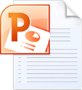 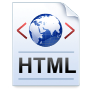 MVX
MVX
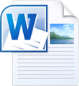 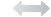 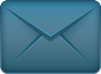 Dynamic
Threat
Intelligence (DTI)
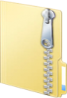 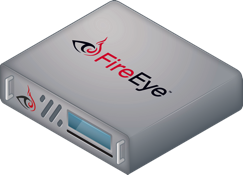 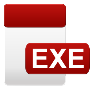 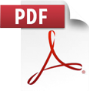 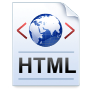 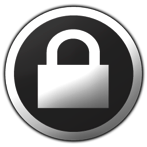 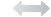 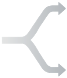 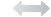 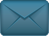 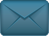 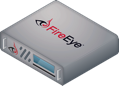 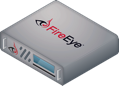 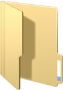 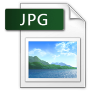 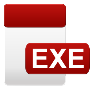 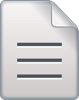 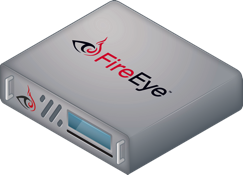 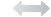 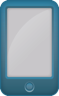 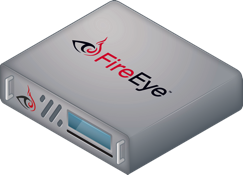 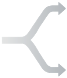 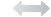 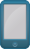 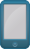 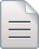 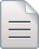 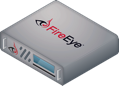 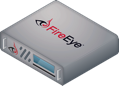 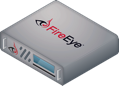 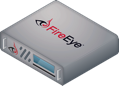 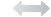 Threat 
Protection 
Fabric
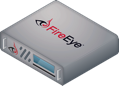 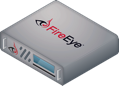 Одна площадка
В рамках всей компании
11
[Speaker Notes: 2. FireEye может выполнять анализ для:
Разных ОС
Разных типов файлов
Разных версия приложений
Разных браузерах и разных версий

3. Система анализирует все потоки, например, FireEye обнаружил взломанную веб страницу, а также загрузку нескольких файлов и объектов, эти данные будут проанализированы в контексте

4. Многовекторность означает множество аналитических движков – File, Web, Email, mobile. Облака выполняет корреялцию этих данных

Multi-vector Virtual Execution (MVX) Engine – полностью своя виртуализация (не использует существующие на рынке решения). С точки зрения вредоносной программы – полностью реальная машина.
Используются гостевые машины Windows и ПО, используемые на рабочих станциях Компании.
Движок воспроизводит захваченную сессию в MVX для симулирования заражения ВМ. Симулируется активность пользователя, ускоряется время, для анализ долговременных атак за считанные минуты, а также используются механизмы обхода защиты вредоносных программ.
MVX определяет и фиксирует все изменения, которые производит зловред. Потенциально опасные действия фиксируются как значимые. 
Затем выполняется оценка результатов анализа для принятия решения – является или нет данное событие атакой.]
Отчеты
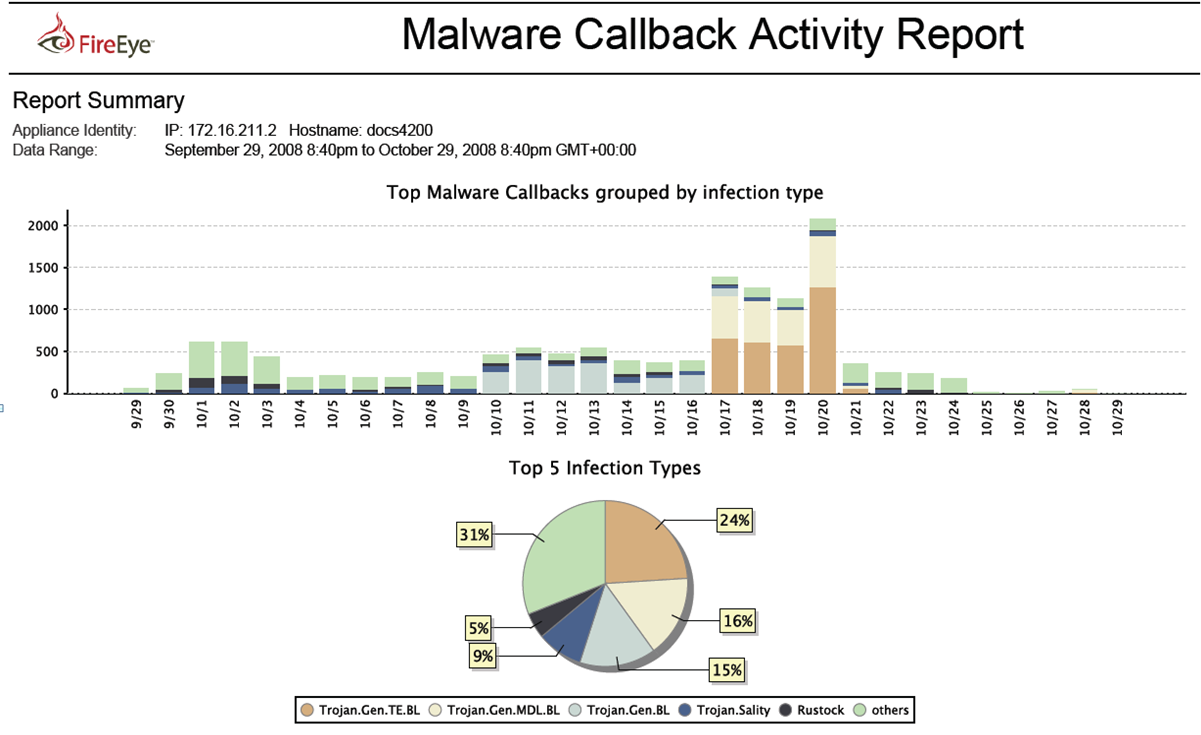 Варианты интеграции с FireEye DTI
Двусторонняя (загрузка данных, как из облака, так и в облако)
Односторонняя (получение данных из облака FireEye по актуальным угрозам)
Автономный режим (отсутствие какого-либо взаимодействия с облаком)
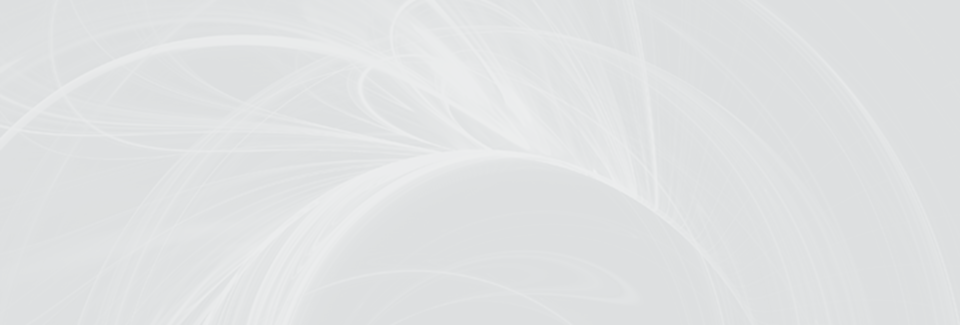 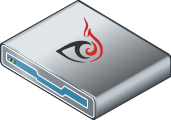 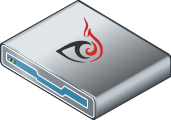 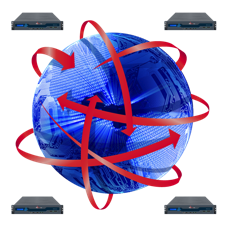 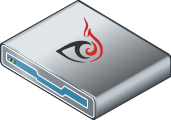 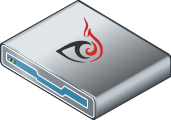 Проблема защиты мобильных устройств
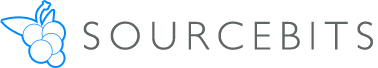 18 недель вывода продукта на рынок
1-2 года вывода продукта на рынок
Большое количество небольших вендоров
Небольшое количество вендоров
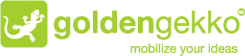 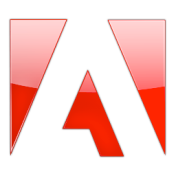 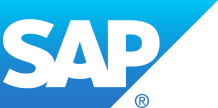 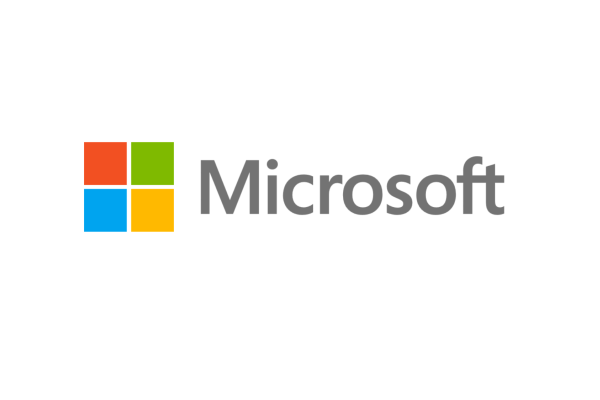 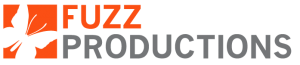 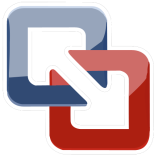 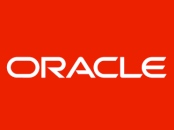 Компоненты FireEye Mobile Threat Protection
MX Management
MTP
Analysis
(Android, iOS)
FireEye 
Agent
(Android, iOS)
3rd Party MDM

(MobileIron, AirWatch, 
Samsung KNOX)
Компоненты FireEye Mobile Threat Protection
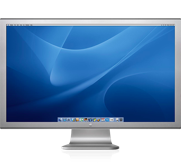 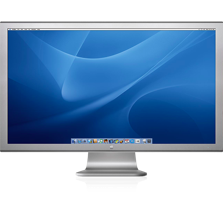 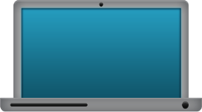 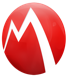 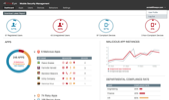 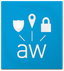 Risky
Benign
MTP MANAGEMENT
Malicious
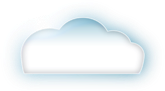 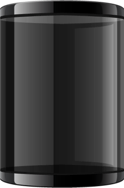 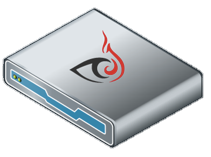 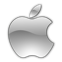 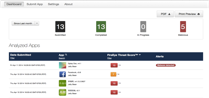 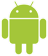 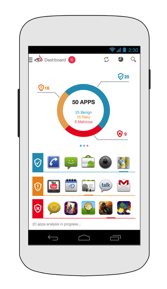 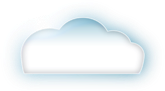 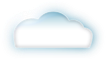 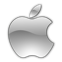 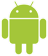 Доступ к сервису MTP ANALYSIS
АНАЛИЗ ПРИЛОЖЕНИЙ
MTP APP
MOBILE DEVICE MANAGEMENT
ОБНАРУЖЕНИЕ
РЕАГИРОВАНИЕ
Консоль управления FireEye MTP
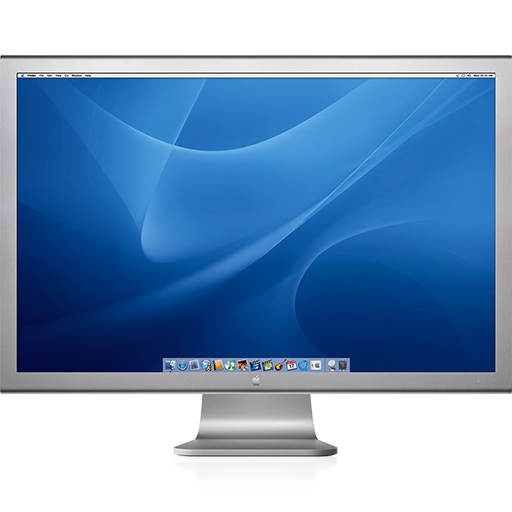 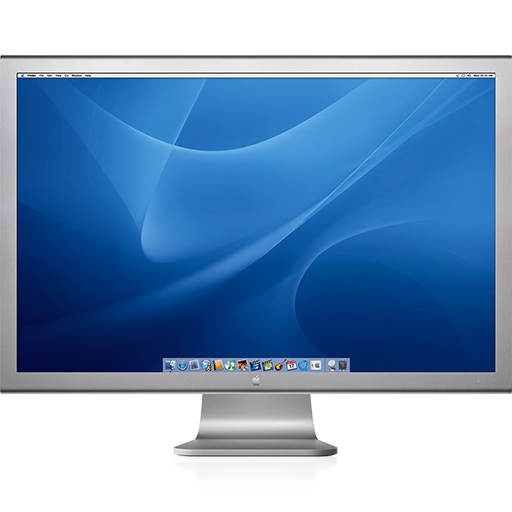 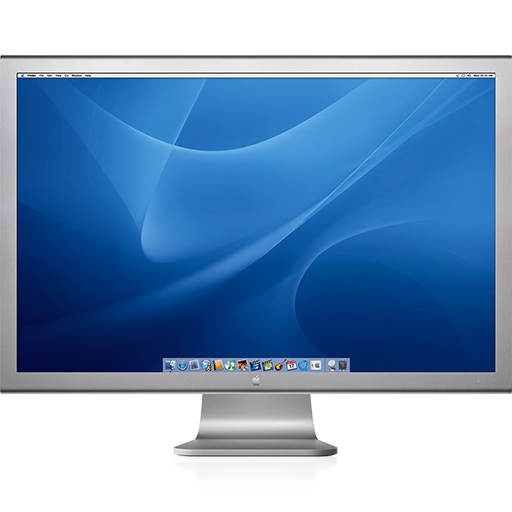 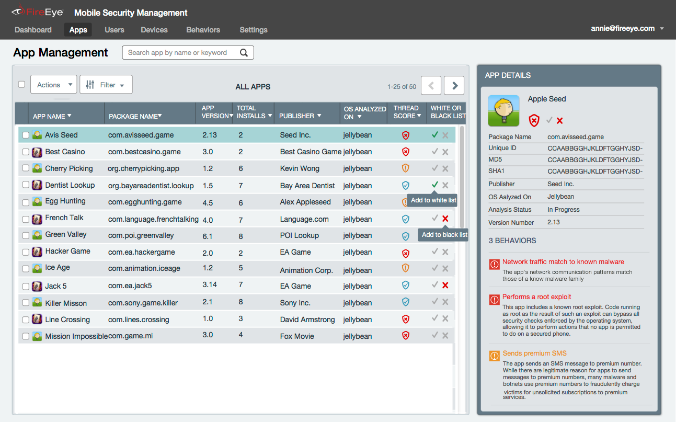 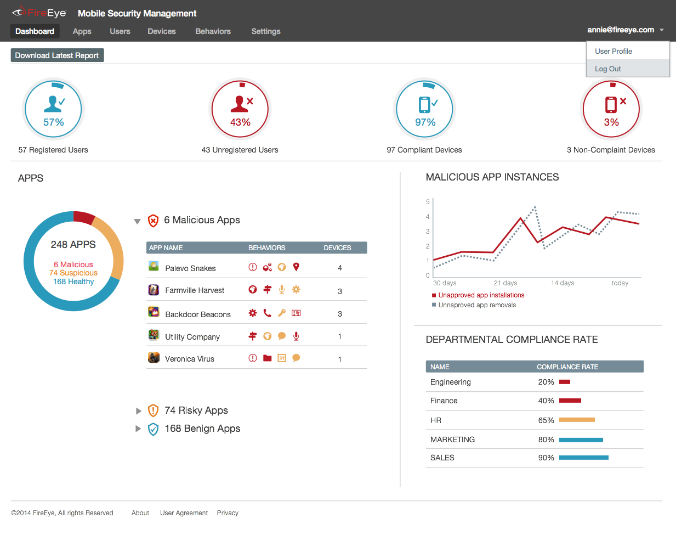 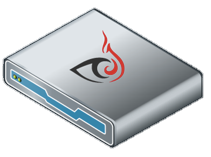 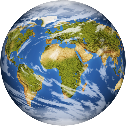 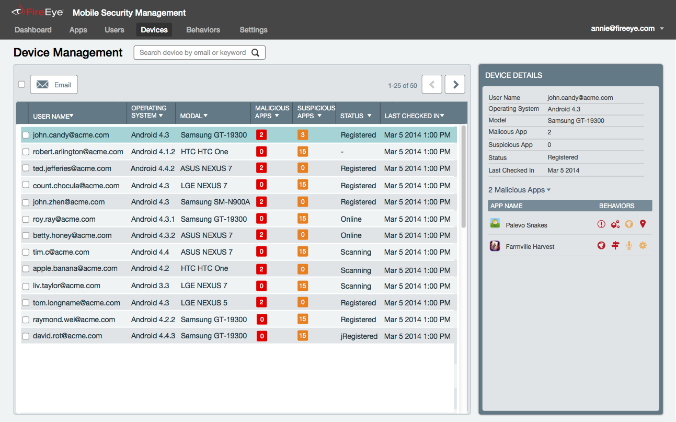 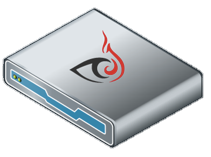 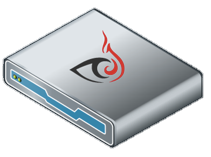 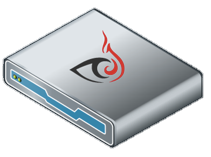 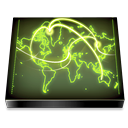 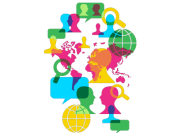 Отчеты
Информация по пользователям
Информация по приложениям
Почему FireEye?
Имеет минимальное количество ложных срабатываний в процессе функционирования

Выполняет анализ не только исполняемых файлов и MS Office, но и других (более 30 типов файлов, включая графические, аудио, видео)

Выполняется анализ веб-сессии целиком, а не отдельного файла

Обладает специализированым гипервизором для анализа угроз и позволяет обнаруживать неизвестные угрозы

Обеспечивает близкое к реальному времени скорость анализа (не более 5 мин)

Позволяет блокировать вредоносную активность на каждой стадии атаки
18
117105, г. Москва, ул. Нагатинская, д. 1Телефон: +7 (495) 980-67-76Факс: +7 (495) 980-67-75http://www.DialogNauka.rue-mail: vas@DialogNauka.ru